Продукты питания
Развитие  лексико – грамматического  строя  речи
(задания  для  детей  4 – 7 лет)
Называние  предметов
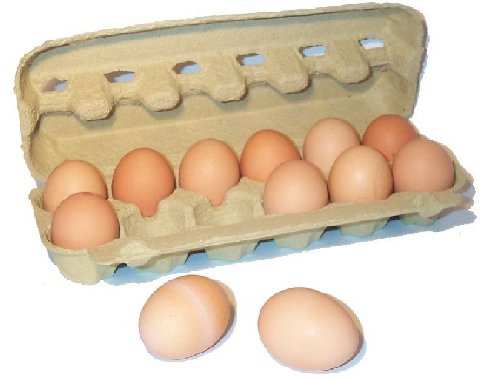 Обобщающее  понятие
Продукты питания
Игра:  «Один – Много».
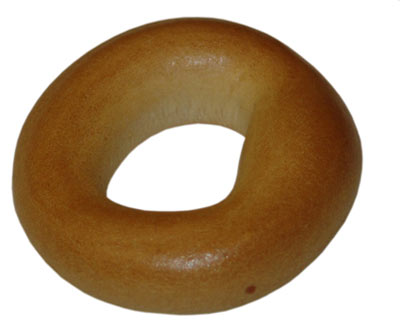 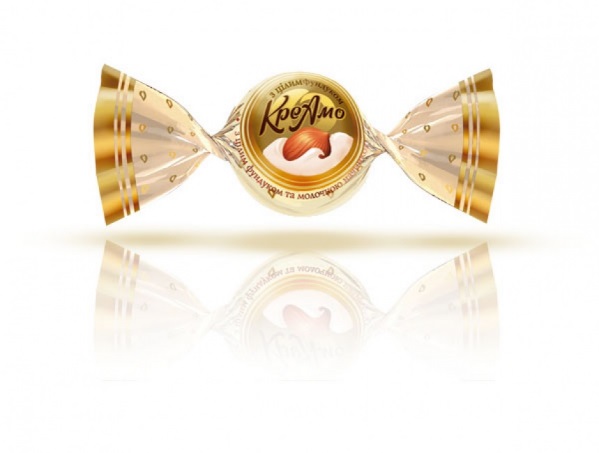 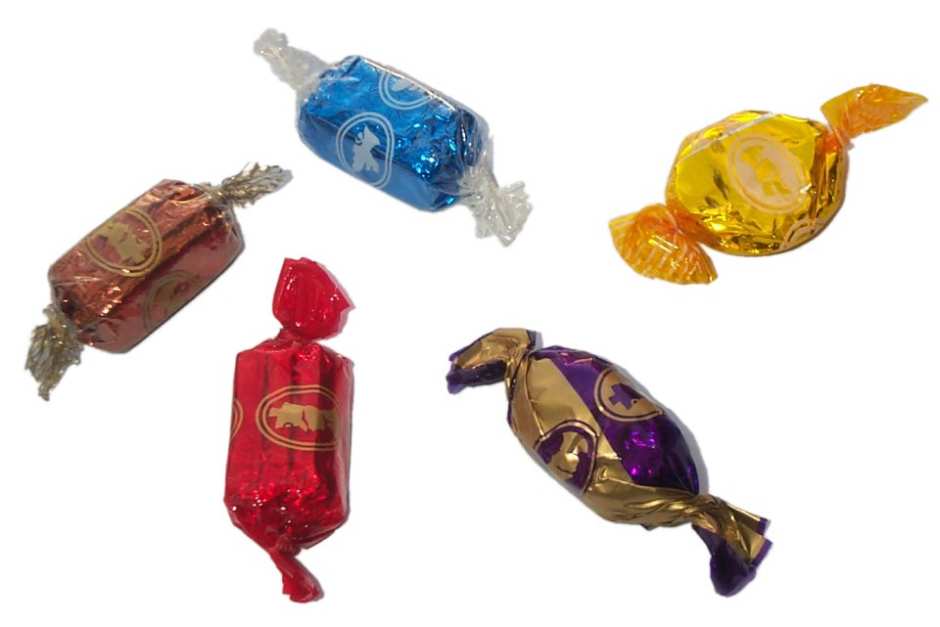 Игра  «Два – пять».
1    2     3      4     5
Игра:  Какой?  Какая?  Какие?
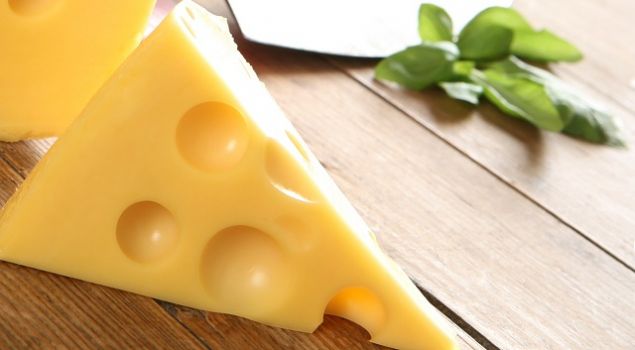 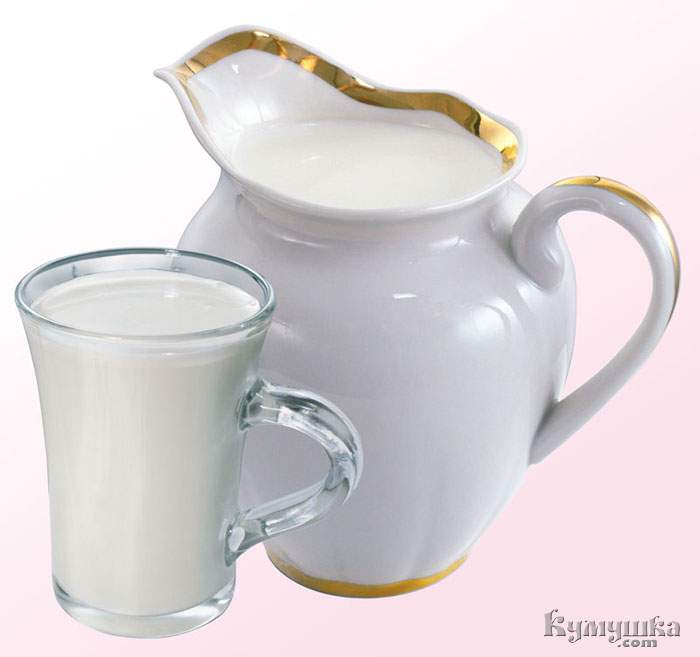 Жёлтый,
Треугольный,
Вкусный,
Полезный,
Мягкий;
Белое,
Жидкое,
Полезное,
Вкусное;
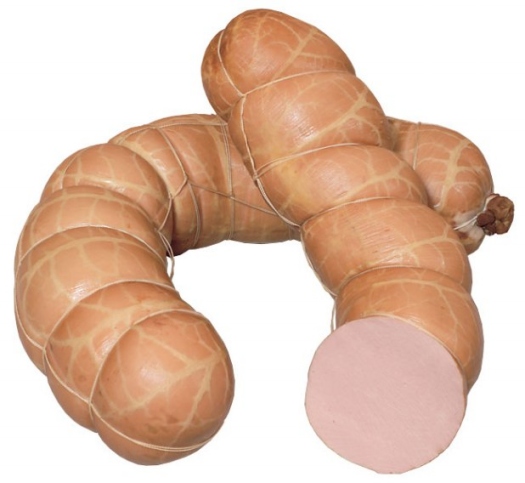 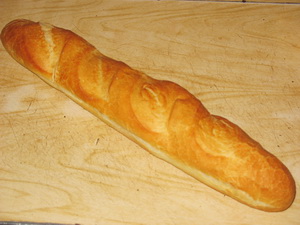 Розовая,
Длинная,
Вкусная,
Мягкая;
Оранжевый,
Длинный,
Мягкий,
Вкусный;
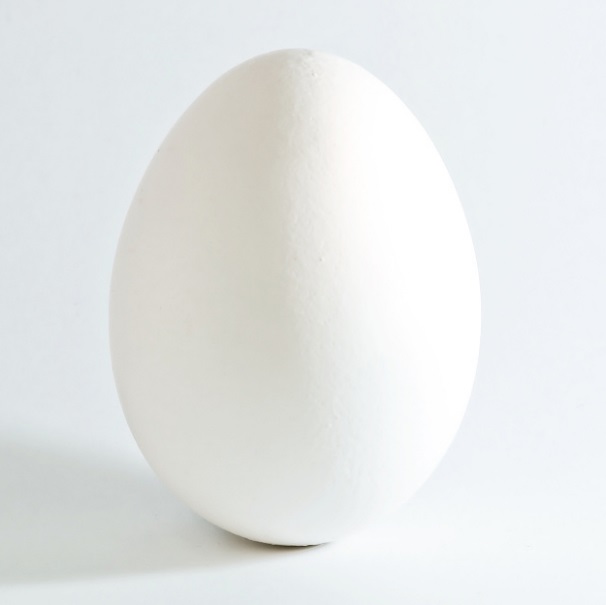 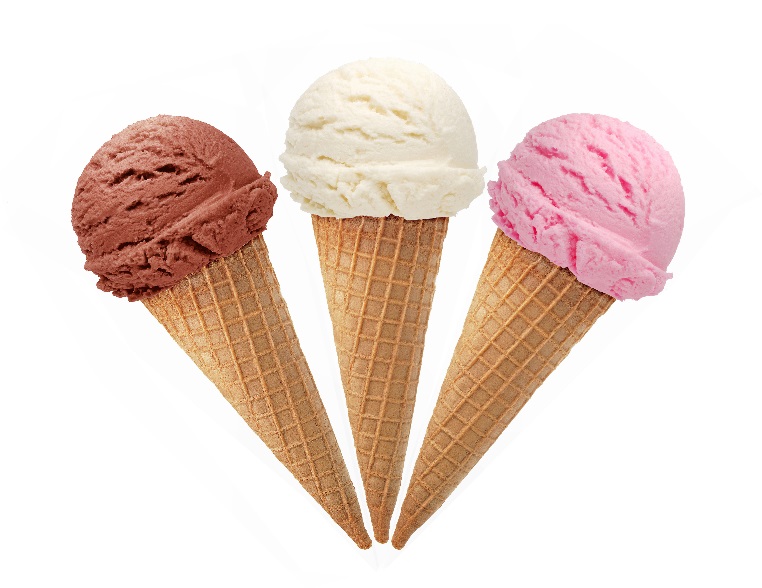 Разноцветное,
Холодное,
Вкусное, 
Сладкое.
Белое,
Овальное,
Хрупкое,
Маленькое,
Гладкое.
мороженное
Игра “Что мы приготовим из молока”
масло
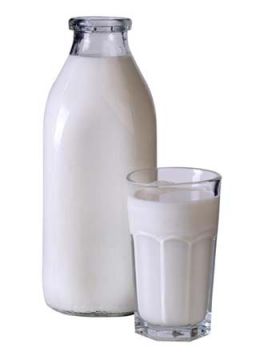 творог
кефир
йогурт
сыр
сметана
булочки
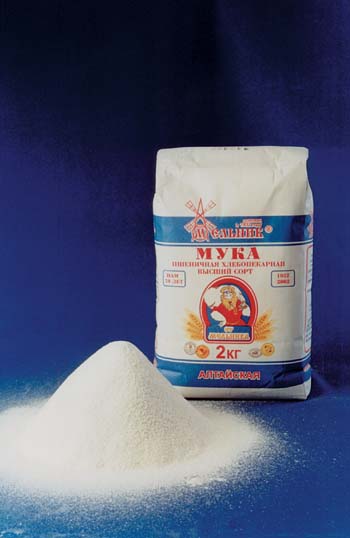 батон
бублики
сушки
макароны
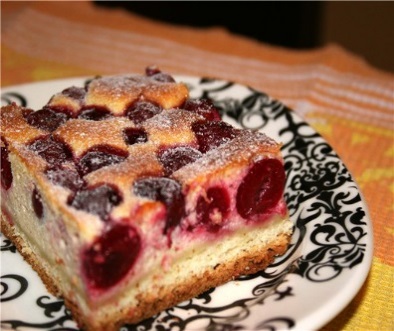 хлеб
пирог
Отгадай  загадку.
Кулинар Егорка лакомую горкунам испек на день рождения -Налетайте без стесненья!
Для любимой бабушки Испеку оладушки. Так румяны и вкусны Эти пышные ...
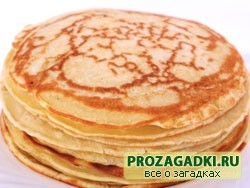 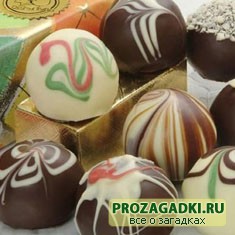 Сахаристая рубашка,
Сверху — яркая бумажка.
Сладкоежки любят это.
Что за лакомство?
Что же это за песочек,   Сладок с ним у нас чаёчек, В каждой кухне проживает, всем хозяйкам угождает?
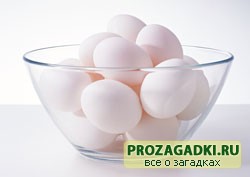 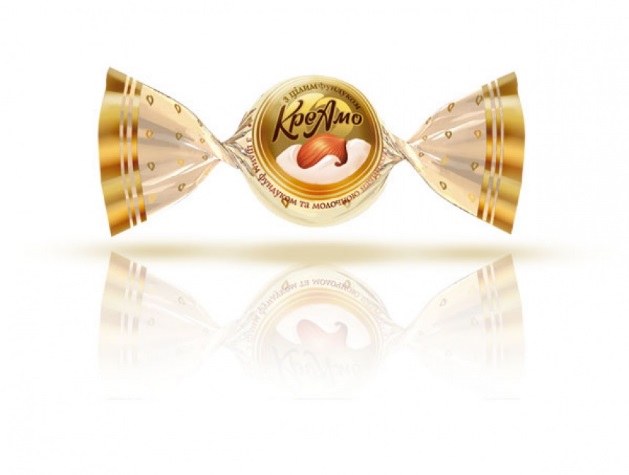 Игра. “Четвертый лишний”
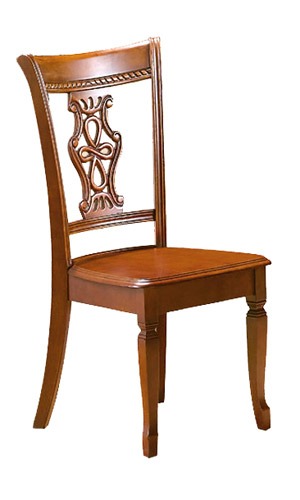 Вафли
Сардельки
Молоко
Стул
Составление  описательного  рассказа
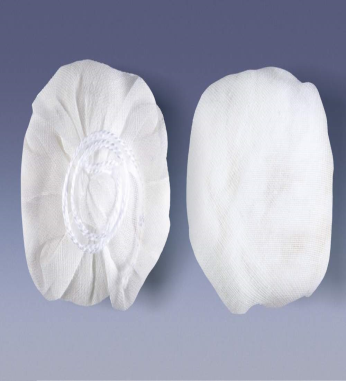 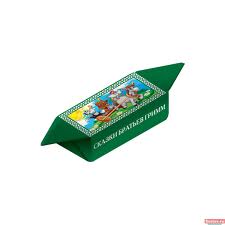 Составление  рассказа «откуда к нам хлеб пришёл».
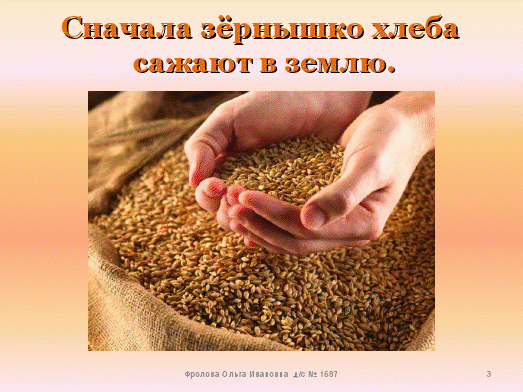 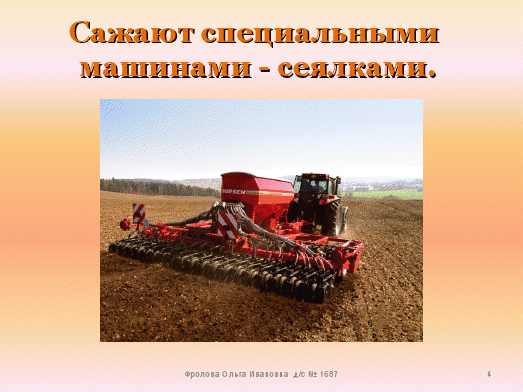 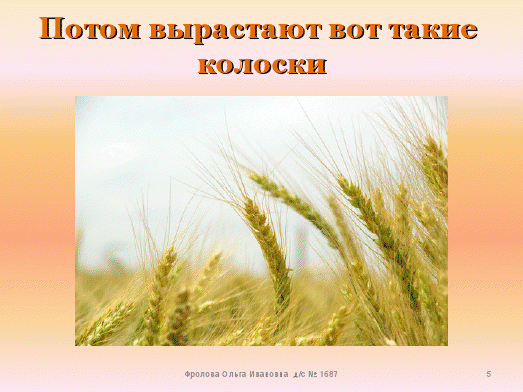 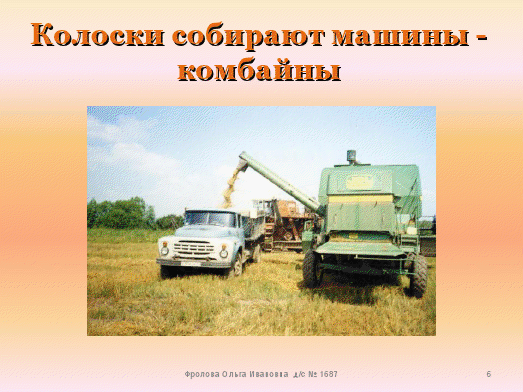 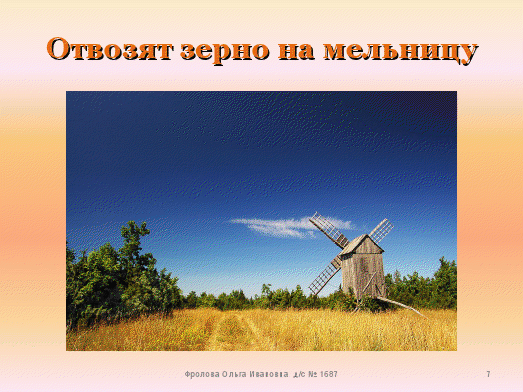 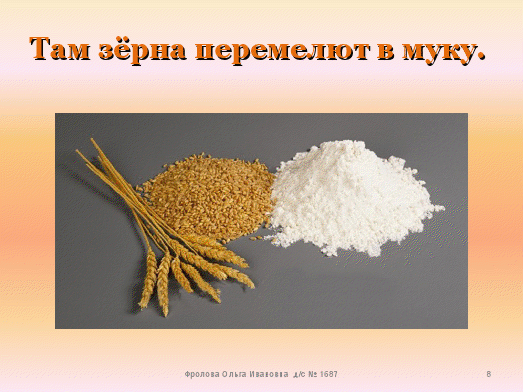 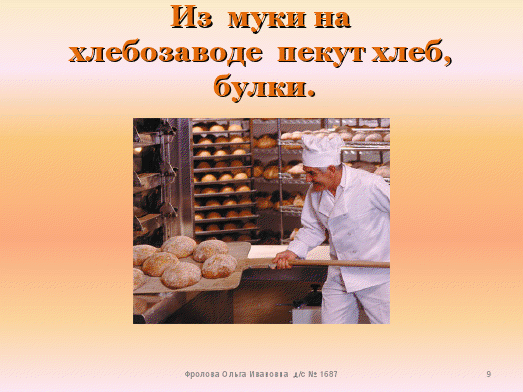 Вопросы  к  картинкам
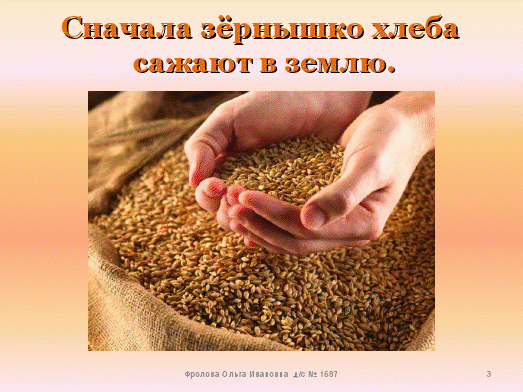 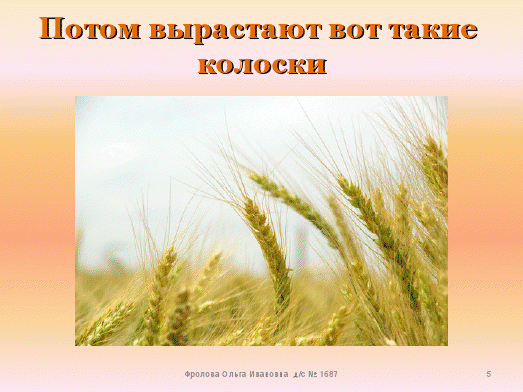 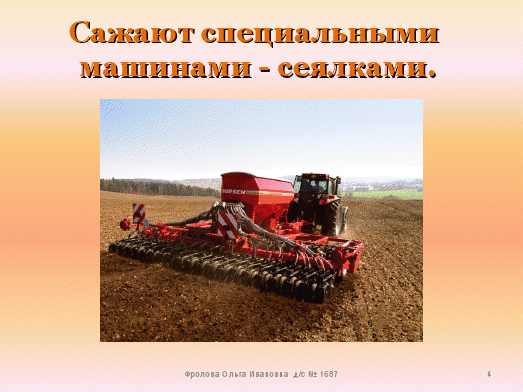 Про что будем составлять рассказ?Что сажают в землю?
С помощью чего сажают зерна?
Что потом происходит?
Как собирают колоски?
Куда зерно отвозят?
Что происходит на мельнице?
Где пекут хлеб?
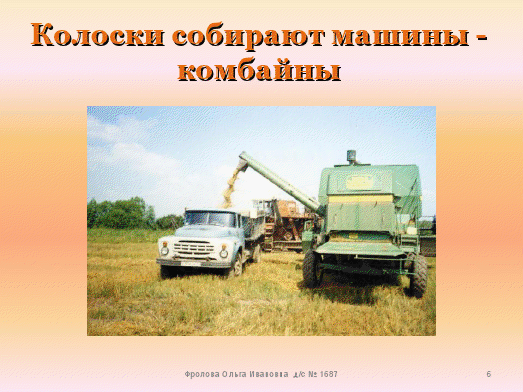 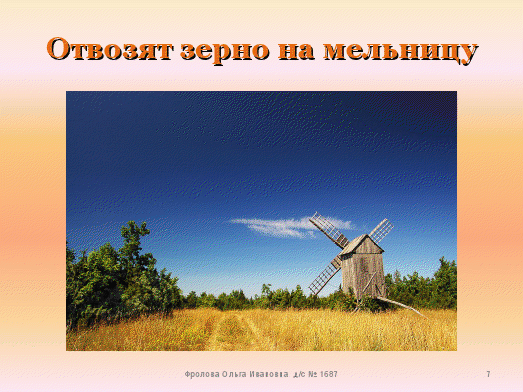 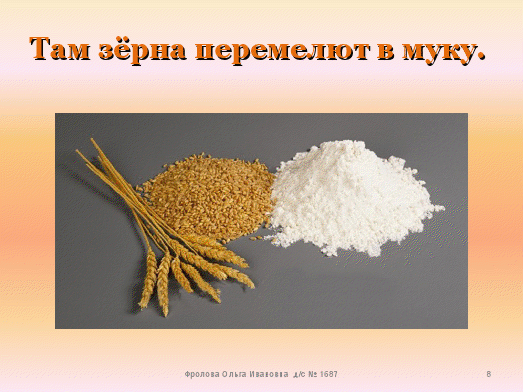 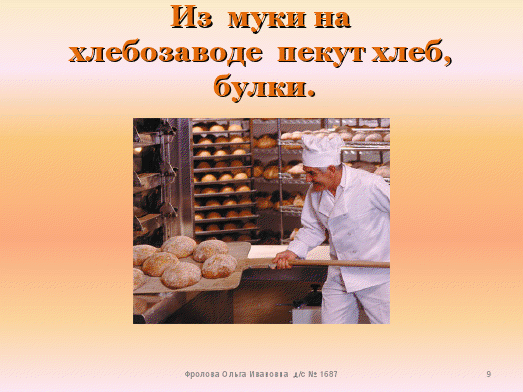 Примерное  составление  рассказа
Рассказ ребёнку не читается, а может использоваться в качестве помощи в случае затруднений при составлении детского. 
Наступила весна. Растаял снег. На поле вышли трактора с плугом. Они вспахали землю. Затем к тракторам прицепили борону, и они взрыхлили землю, чтобы земля стала мягкой и зерна засевались лучше. Потом машины-сеялки стали рассеивать зерно по полю. Наконец зерно взошло. На поле появились насекомые вредители, которые стали обгрызать молодые ростки. Тогда в небо поднялся самолет. Летчик рассыпал над полем удобрения и вредные насекомые погибли. В конце лета зерно поспело. Вышли на поле комбайны. Они собрали зерно в грузовики, а грузовики повезли его на мельницу. Там зерно перемололи и получилась мука. Муку в больших мешках отправили в пекарню, где пекари испекли из нее хлеб. Из пекарни хлеб доставили в хлебный магазин. Там его купили люди.
Прочитай  и  выучи стихотворение.
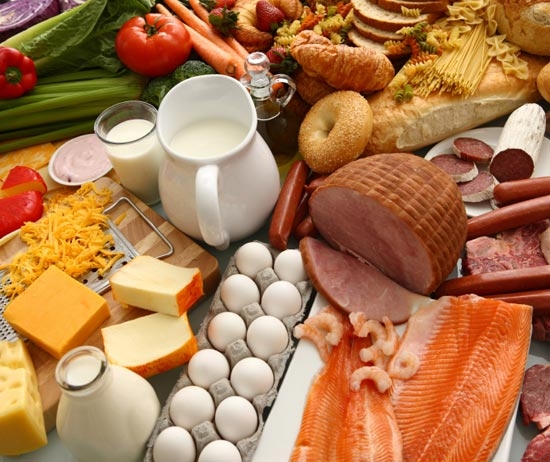